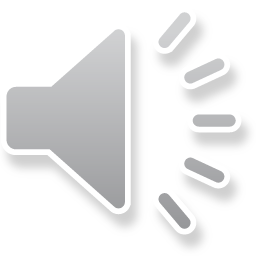 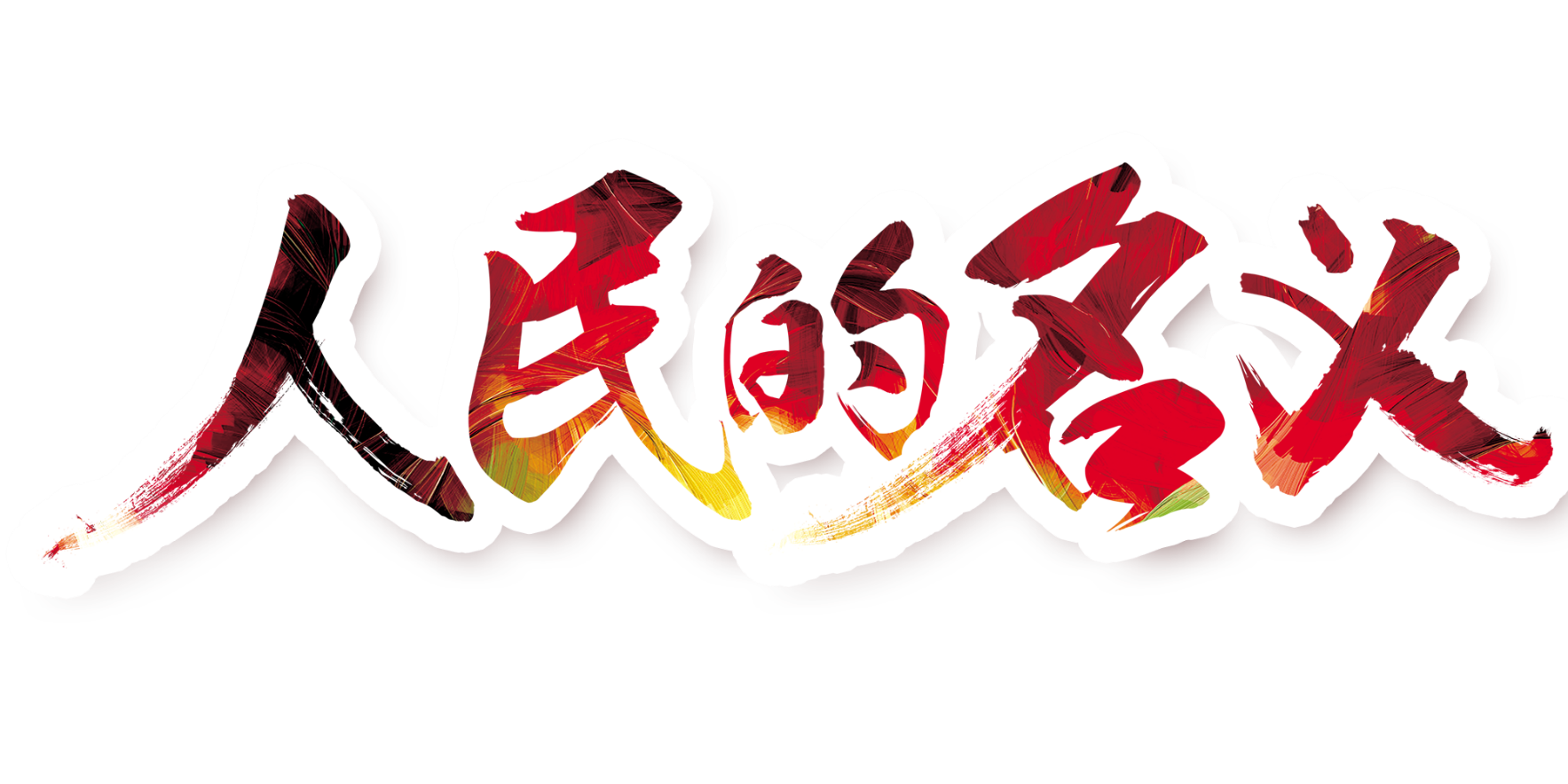 Thesis defense Thesis defenseThesis defenseThesis defense
反腐倡廉作风廉政教育PPT
目录页
01
02
03
04
添加目录一标题
添加目录一标题
添加目录一标题
添加目录一标题
ADD DIRECTORY ONE TITLES
ADD DIRECTORY ONE TITLES
ADD DIRECTORY ONE TITLES
ADD DIRECTORY ONE TITLES
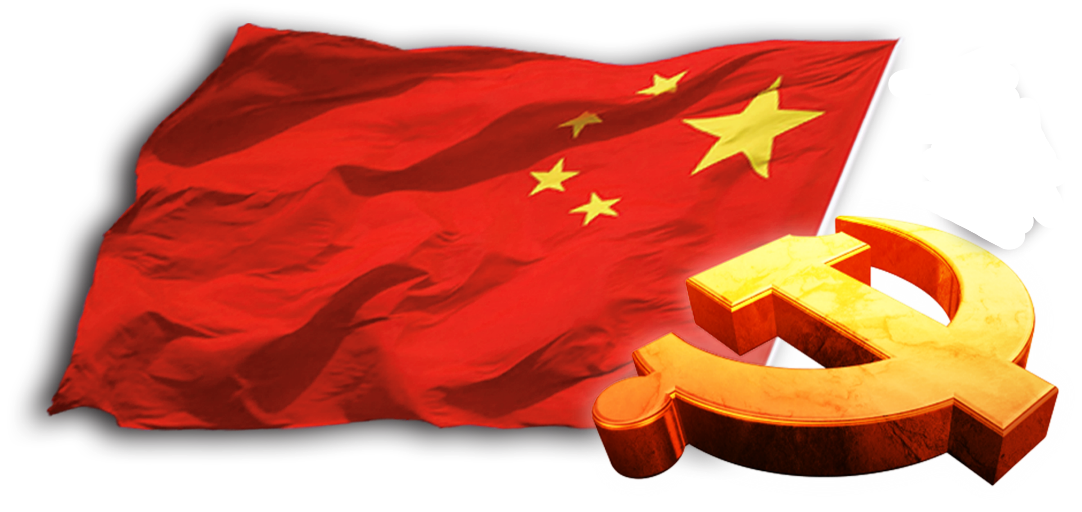 PART 01
单击添加您的标题
2013
2014
2015
2016
Lorem Ipsum simply dummy text of the printing and typeset.
Lorem Ipsum simply dummy text of the printing and typeset.
Lorem Ipsum simply dummy text of the printing and typeset.
Lorem Ipsum simply dummy text of the printing and typeset.
Lorem Ipsum simply dprinting and typeset.
Lorem Ipsum simply printing and typeset.
Lorem Ipsum simply printing and typeset.
Lorem Ipsum simply printing and typeset.
Small
Medium
Normal Plus
Business
Unlimited
220 mbps
7e-mail
Free Phone
600 MB Space
12 Free SMS
--------
220 mbps
7e-mail
Free Phone
600 MB Space
12 Free SMS
--------
220 mbps
7e-mail
Free Phone
600 MB Space
12 Free SMS
--------
220 mbps
7e-mail
Free Phone
600 MB Space
12 Free SMS
--------
220 mbps
7e-mail
Free Phone
600 MB Space
12 Free SMS
--------
10.00 $
Month
25.00 $
Month
34.00 $
Month
46.00 $
Month
75.00 $
Month
Follower Analysis
Australia Fact
95%
85%
50%
45%
65%
Dummy text is also used to demonstrate the appearance of different typefaces and layouts, and in general the content.
95%
Dummy text is also used to demonstrate the appearance of different typefaces and layou.
365k
Dummy text is also used to demonstrate the appearance of different typefaces and layouts, and in general the content.
25%
Female User
75%
Male User
7
United States
Social Media
Aenean commodo ligula eget dolor. Aenean massa. Cum sociis natoque penatibus et magnis dis parturient montes, nascetur ridiculus mus. Donec quam felis.
685k
665.5k
6.2 millions
235.25k
4 millions
Sample subtitte text
Lorem ipsum dolor sit amet, consectetuer adipiscing elit, sed diam nonummy nibh euismod incident. Lorem ipsum dolor.
Social Media
Aenean commodo ligula eget dolor. Aenean massa. Cum sociis natoque penatibus et magnis dis parturient montes, nascetur ridiculus mus. Donec quam felis.
685k
665.5k
6.2 millions
235.25k
4 millions
Sample subtitte text
Lorem ipsum dolor sit amet, consectetuer adipiscing elit, sed diam nonummy nibh euismod incident. Lorem ipsum dolor.
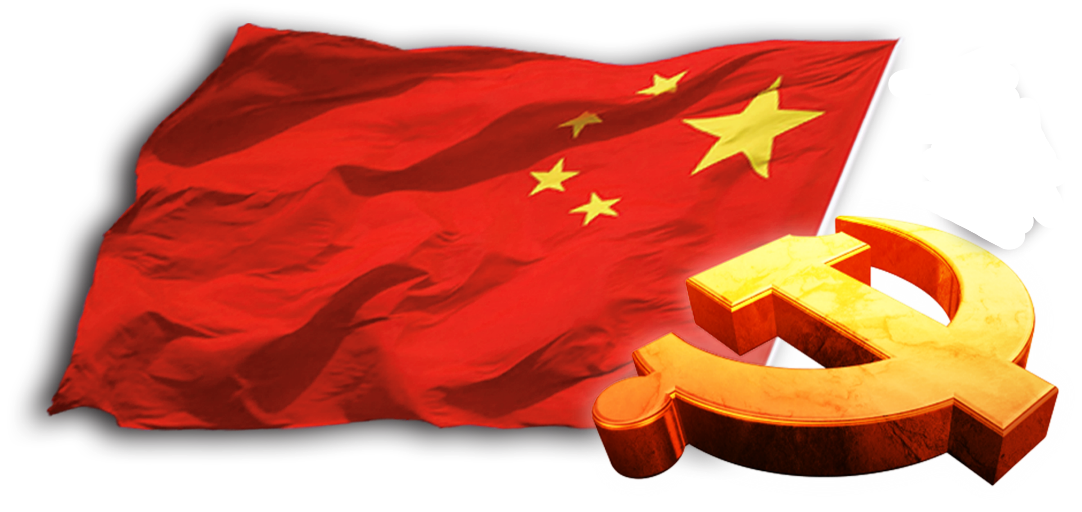 PART 02
单击添加您的标题
Lorem Ipsum is simply dummy
 text  the printing and typesetting has been the industry's standard dummy.
Lorem Ipsum is simply dummy
 text  the printing and typesetting has been the industry's standard dummy.
Lorem Ipsum is simply dummy
 text  the printing and typesetting has been the industry's standard dummy.
Lorem Ipsum is simply dummy
 text  the printing and typesetting has been the industry's standard dummy.
Lorem Ipsum is simply dummy
 text  the printing and typesetting has been the industry's standard dummy.
Lorem Ipsum is simply dummy
 text  the printing and typesetting has been the industry's standard dummy.
Lorem Ipsum is simply dummy
 text  the printing and typesetting has been the industry's standard dummy.
Lorem Ipsum is simply dummy
 text  the printing and typesetting has been the industry's standard dummy.
65%
95%
85%
75%
Social MediaLorem ipsum dolor sit amet, consectetur adipiscing elit. Curabitur elementum posuere pretium. Quisque nibh dolor, dignissim ac dignissim ut, luctus ac urna. Aliquam aliquet non massa quis tincidunt.
Audio ProductionsLorem ipsum dolor sit amet, consectetur adipiscing elit. Curabitur elementum posuere pretium. Quisque nibh dolor, dignissim ac dignissim ut, luctus ac urna. Aliquam aliquet non massa quis tincidunt.
CodeLorem ipsum dolor sit amet, consectetur adipiscing elit. Curabitur elementum posuere pretium. Quisque nibh dolor, dignissim ac dignissim ut, luctus ac urna. Aliquam aliquet non massa quis tincidunt.
CopywritingLorem ipsum dolor sit amet, consectetur adipiscing elit. Curabitur elementum posuere pretium. Quisque nibh dolor, dignissim ac dignissim ut, luctus ac urna. Aliquam aliquet non massa quis tincidunt.
PhotographyLorem ipsum dolor sit amet, consectetur adipiscing elit. Curabitur elementum posuere pretium. Quisque nibh dolor, dignissim ac dignissim ut, luctus ac urna. Aliquam aliquet non massa quis tincidunt.
FilmsLorem ipsum dolor sit amet, consectetur adipiscing elit. Curabitur elementum posuere pretium. Quisque nibh dolor, dignissim ac dignissim ut, luctus ac urna. Aliquam aliquet non massa quis tincidunt.
8M Customer Service Reps
$10B annually on Support & Marketing
Favorable Project
3X Faster than Enterprise Software
3X Faster than On-Premise
Lorem ipsum dolor sit amet, consectetur adipiscing elit. Fusce suscipit neque non libero aliquam, ut facilisis lacus pretium. Sed imperdiet tincidunt velit laoreet facilisis. Praesent tempus ipsum suscipit, dictum nulla a, sagittis sapien. Curabitur a nisl facilisis lectus posuere pharetra porta sed neque. Fusce porttitor venenatis ipsum at ullamcorper. Suspendisse sodales leo vehicula libero pharetra, ac porttitor metus mollis.
Business Cards
Sketch
Lorem Ipsum has been the industry's standard dummy text ever since the 1500s, when an unknown.
Lorem Ipsum has been the industry's standard dummy text ever since the 1500s, when an unknown.
Foster
Magazine
Book Cover
Lorem Ipsum has been the industry's standard dummy text ever since the 1500s, when an unknown.
Lorem Ipsum has been the industry's standard dummy text ever since the 1500s, when an unknown.
Lorem Ipsum has been the industry's standard dummy text ever since the 1500s, when an unknown.
Lorem ipsum dolor sit amet, consectetur adipiscing elit. Fusce suscipit neque non libero aliquam, ut facilisis lacus pretium. Sed imperdiet tincidunt velit laoreet facilisis. Praesent tempus ipsum suscipit, dictum nulla a, sagittis sapien. Curabitur a nisl facilisis lectus posuere pharetra porta sed neque. Fusce porttitor venenatis ipsum at ullamcorper. Suspendisse sodales leo vehicula libero pharetra, ac porttitor metus mollis.
Client: Cactus
Task: Book Design
Client: Foster
Client: Corcho
Task: Business Cards
Task: Cover Disc
Feature 1
Lorem ipsum dolor sit amet, consectetur adipiscing.
Feature 4
Lorem ipsum dolor sit amet, consectetur adipiscing.
Feature 2
Lorem ipsum dolor sit amet, consectetur adipiscing.
Feature 5
Lorem ipsum dolor sit amet, consectetur adipiscing.
Feature 3
Lorem ipsum dolor sit amet, consectetur adipiscing.
Feature 6
Lorem ipsum dolor sit amet, consectetur adipiscing.
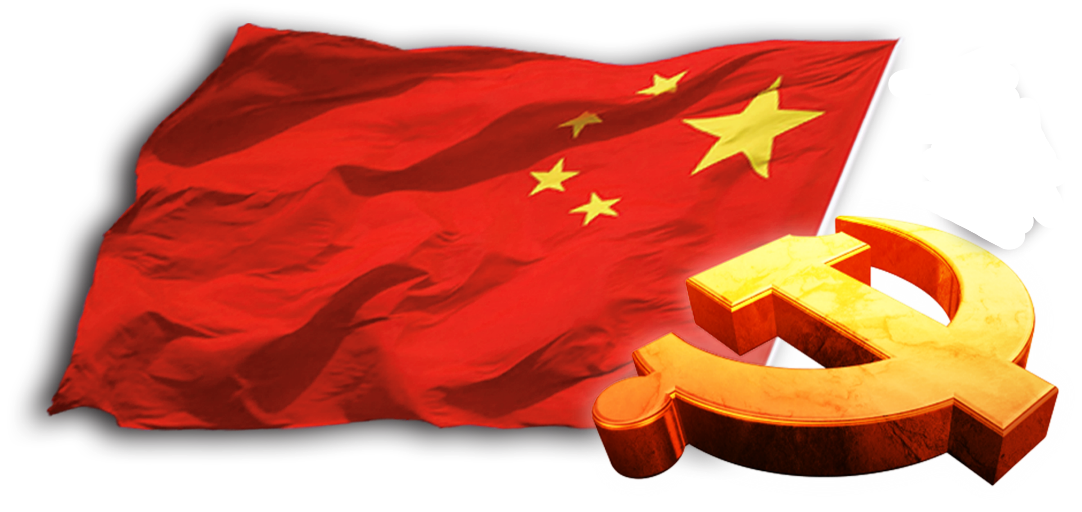 PART 03
单击添加您的标题
Mobile Access
Lorem ipsum dolor sit amet, consectetur adipiscing.
39%
39%
39%
39%
39%
39%
Tablet Access
Lorem ipsum dolor sit amet, consectetur adipiscing.
Computer Access
Lorem ipsum dolor sit amet, consectetur adipiscing.
Mysite.com51,378 Visits
Mysite.com51,378 Visits
Mysite.com51,378 Visits
Mysite.com51,378 Visits
Mysite.com51,378 Visits
Mysite.com51,378 Visits
39%
39%
39%
39%
39%
39%
Mysite.com51,378 Visits
Mysite.com51,378 Visits
Mysite.com51,378 Visits
Mysite.com51,378 Visits
Mysite.com51,378 Visits
Mysite.com51,378 Visits
Lorem ipsum dolor sit amet, consectetur adipiscing elit. Fusce suscipit neque non libero aliquam, ut facilisis lacus pretium. Sed imperdiet tincidunt velit laoreet facilisis. Praesent tempus ipsum suscipit, dictum nulla a, sagittis sapien. Curabitur a nisl facilisis lectus posuere pharetra porta sed neque. Fusce porttitor venenatis ipsum at ullamcorper. Suspendisse sodales leo vehicula libero pharetra, ac porttitor metus mollis.
02
04
Lorem ipsum dolor sit amet, consectetur adipiscing elit. Fusce suscipit neque non libero aliquam, ut facilisis lacus pretium. Sed imperdiet tincidunt velit.
Lorem ipsum dolor sit amet, consectetur adipiscing elit. Fusce suscipit neque non libero aliquam, ut facilisis lacus pretium. Sed imperdiet tincidunt velit.
Identify the Potential
Plan and Organize
Prepare Resources
Market for Success
01
03
Lorem ipsum dolor sit amet, consectetur adipiscing elit. Fusce suscipit neque non libero aliquam, ut facilisis lacus pretium. Sed imperdiet tincidunt velit.
Lorem ipsum dolor sit amet, consectetur adipiscing elit. Fusce suscipit neque non libero aliquam, ut facilisis lacus pretium. Sed imperdiet tincidunt velit.
5% Download Content
2% Shopping
Lorem ipsum dolor sit amet
Lorem ipsum dolor sit amet
19% Play Music
4% Networking
Analysis
Lorem ipsum dolor sit amet
Lorem ipsum dolor sit amet
25% Google Search
Lorem ipsum dolor sit amet, consectetur adipiscing elit. Fusce suscipit neque non libero aliquam, ut facilisis lacus pretium. Sed imperdiet tincidunt velit laoreet facilisis. Praesent tempus ipsum suscipit, dictum nulla a, sagittis sapien. Curabitur a nisl facilisis lectus posuere pharetra porta sed neque. Fusce porttitor venenatis ipsum at ullamcorper.
Lorem ipsum dolor sit amet
The USA has an average speed of 720KBps
35% Online Courses
Lorem ipsum dolor sit amet
39
97
80
63
82
90
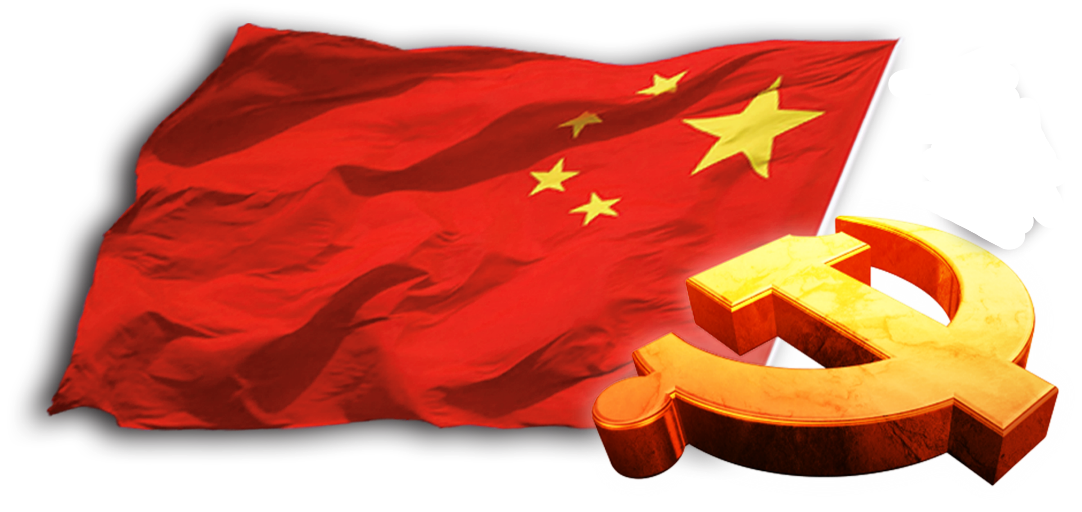 PART 04
单击添加您的标题
25%
13%
50%
100%
45%
75%
Lorem ipsum dolor sit amet, consectetur adipiscing elit. Fusce suscipit neque non libero aliquam, ut facilisis lacus pretium. Sed imperdiet tincidunt velit laoreet facilisis. Praesent tempus ipsum suscipit, dictum nulla a, sagittis sapien. Curabitur a nisl facilisis lectus posuere pharetra porta sed neque. Fusce porttitor venenatis ipsum at ullamcorper. Suspendisse sodales leo vehicula libero pharetra, ac porttitor metus mollis.
53,231 K
5.3 Millions
2,356K
3 Millions
458K
Lorem ipsum dolor sit amet, consectetur adipiscing elit. Fusce suscipit neque non libero aliquam, ut facilisis lacus pretium. Sed imperdiet tincidunt velit laoreet facilisis. Praesent tempus ipsum suscipit, dictum nulla a, sagittis sapien. Curabitur a nisl facilisis lectus posuere pharetra porta sed neque. Fusce porttitor venenatis ipsum at ullamcorper. Suspendisse sodales leo vehicula libero pharetra, ac porttitor metus mollis.
65%
42%
75%
25%
60%
Design
Video
Photo
Audio
3D
Lorem ipsum dolor sit amet, consectetur adipiscing elit. Fusce suscipit neque non libero aliquam, ut facilisis lacus pretium. Sed imperdiet tincidunt velit laoreet facilisis. Praesent tempus ipsum suscipit, dictum nulla a, sagittis sapien. Curabitur a nisl facilisis lectus posuere pharetra porta sed neque. Fusce porttitor venenatis ipsum at ullamcorper. Suspendisse sodales leo vehicula libero pharetra, ac porttitor metus mollis.
Description
Description
Lorem ipsum dolor sit amet, consectetur adipiscing elit. Sed imperdiet tincidunt velit laoreet facilisis. Praesent tempus ipsum suscipit, Lorem ipsum dolor sit amet, consectetur adipiscing elit.
Lorem ipsum dolor sit amet, consectetur adipiscing elit. Sed imperdiet tincidunt velit laoreet facilisis. Praesent tempus ipsum suscipit, Lorem ipsum dolor sit amet, consectetur adipiscing elit.
Description
Description
Lorem ipsum dolor sit amet, consectetur adipiscing elit. Sed imperdiet tincidunt velit laoreet facilisis. Praesent tempus ipsum suscipit, Lorem ipsum dolor sit amet, consectetur adipiscing elit.
Lorem ipsum dolor sit amet, consectetur adipiscing elit. Sed imperdiet tincidunt velit laoreet facilisis. Praesent tempus ipsum suscipit, Lorem ipsum dolor sit amet, consectetur adipiscing elit.
THANK YOU
反腐倡廉作风廉政教育PPT
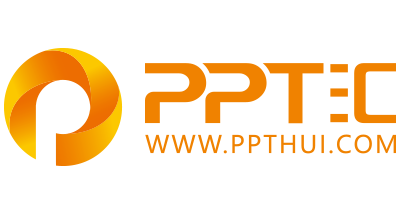 上万精品PPT模板全部免费下载
PPT汇    www.ppthui.com
PPT模板下载：www.ppthui.com/muban/            行业PPT模板：www.ppthui.com/hangye/
工作PPT模板：www.ppthui.com/gongzuo/         节日PPT模板：www.ppthui.com/jieri/
PPT背景图片： www.ppthui.com/beijing/            PPT课件模板：www.ppthui.com/kejian/
[Speaker Notes: 模板来自于 https://www.ppthui.com    【PPT汇】]
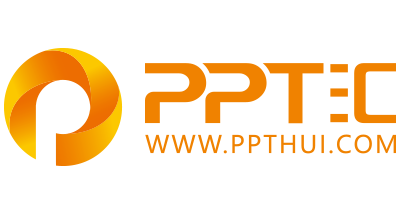 10000+套精品PPT模板全部免费下载
www.ppthui.com
PPT汇

PPT模板下载：www.ppthui.com/muban/            行业PPT模板：www.ppthui.com/hangye/
工作PPT模板：www.ppthui.com/gongzuo/         节日PPT模板：www.ppthui.com/jieri/
党政军事PPT：www.ppthui.com/dangzheng/     教育说课课件：www.ppthui.com/jiaoyu/
PPT模板：简洁模板丨商务模板丨自然风景丨时尚模板丨古典模板丨浪漫爱情丨卡通动漫丨艺术设计丨主题班会丨背景图片

行业PPT：党政军事丨科技模板丨工业机械丨医学医疗丨旅游旅行丨金融理财丨餐饮美食丨教育培训丨教学说课丨营销销售

工作PPT：工作汇报丨毕业答辩丨工作培训丨述职报告丨分析报告丨个人简历丨公司简介丨商业金融丨工作总结丨团队管理

More+
[Speaker Notes: 模板来自于 https://www.ppthui.com    【PPT汇】]